Clase N°6: CLASIFICACIÓN BÁSICA DE 
LOS MEDICAMENTOS
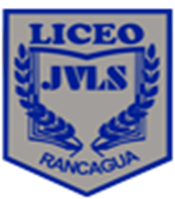 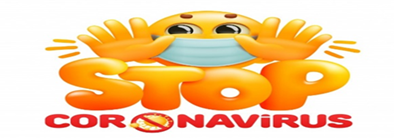 ASIGNATURA: ADMINISTACIÓN DE MEDICAMENTOS
FECHA: 27 DE ABRIL, 2020. CURSO : 4° D
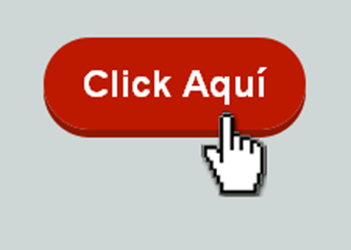 GUÍA DE ESTUDIO N° 6 UNIDAD 1 “MANEJO, CONSERVACIÓN Y DISTRIBUCIÓN DE LOS TIPOS DE FARMACOS”
OBJETIVO GENERAL:
Prepara medicamentos indicados al adulto mayor, de acuerdo a la prescripción médica e indicación de enfermería, aplicando los principios de asepsia y antisepsia, la técnica descrita en el manual de procedimientos de enfermería y las indicaciones establecidas por el laboratorio farmacéutico.
OBJETIVO DE LA CLASE:
Comprender la clasificación básica de los medicamentos con el fin de identificar la acción farmacológica, previo a la administración de un producto farmacéutico
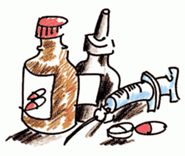 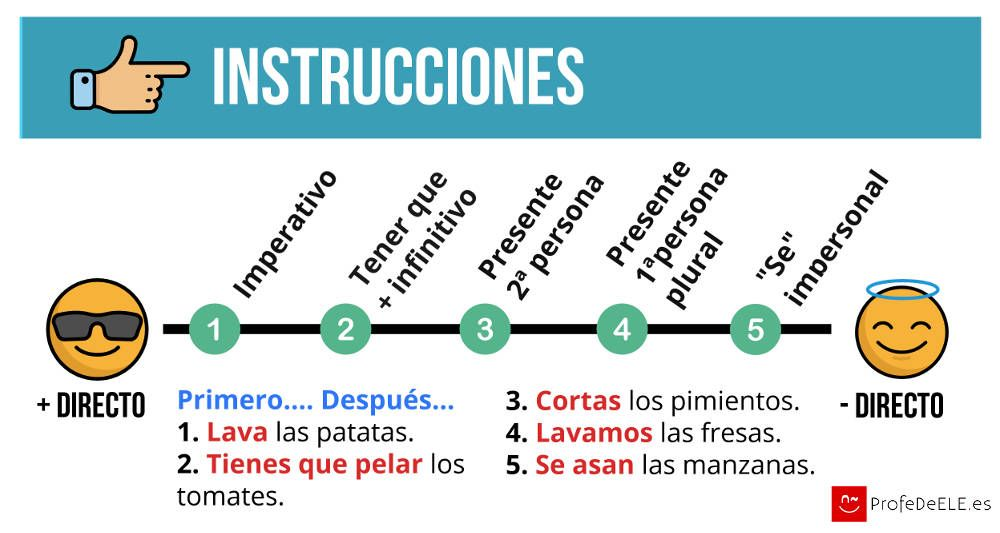 Lea atentamente el PPT y realice la actividad en su cuaderno, sáquele una fotografía y la envíela al mail alexis.berrios@liceo-victorinolastarria.cl, plazo de entrega 11 de mayo a las 23.59 hrs.
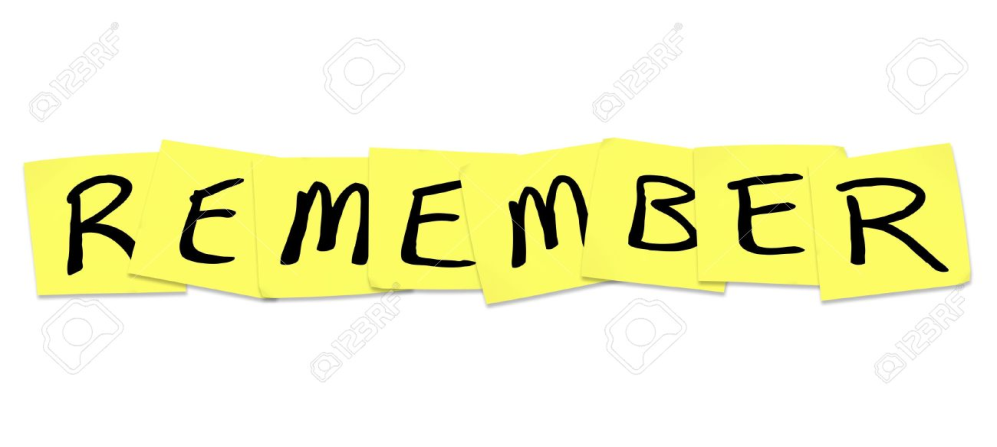 Las de color amarillo fueron
 las tratadas en la clase anterior
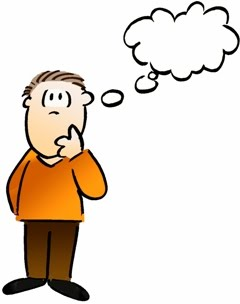 Los medicamentos se clasifican según la acción farmacológica a realizar dentro del cuerpo, estos se dividen así:
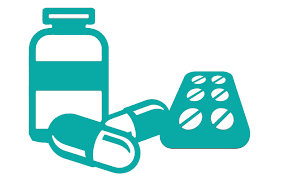 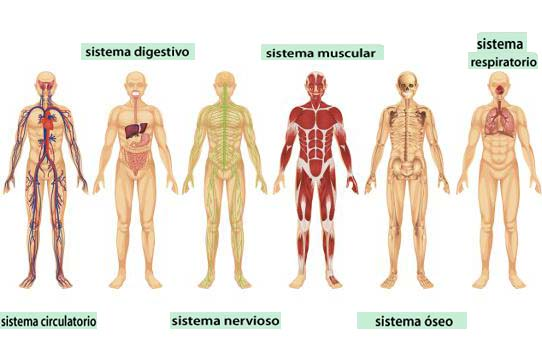 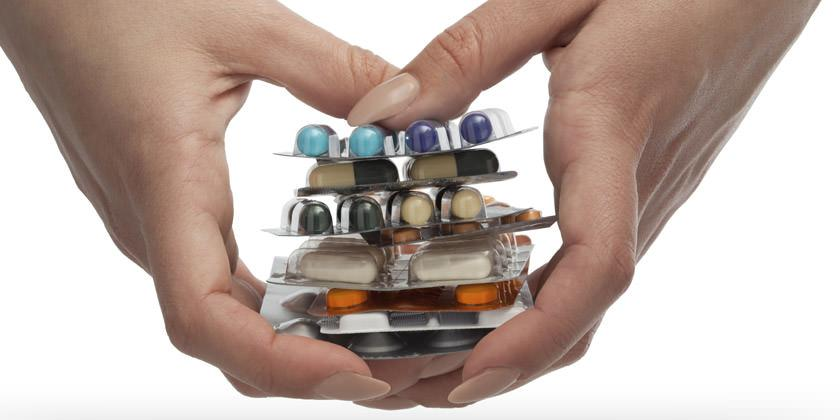 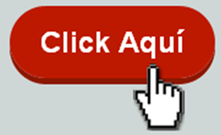 FAMILIA FARMACOLÓGICA
FAMILIA FARMACOLÓGICA
FAMILIA FARMACOLÓGICA
FAMILIA FARMACOLÓGICA
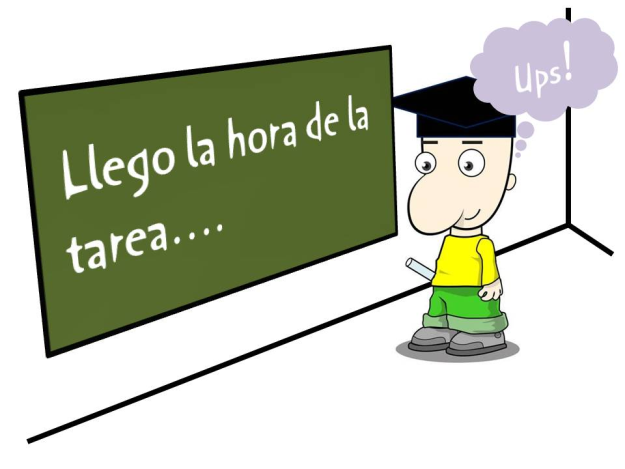 Registre en su cuaderno fecha, objetivo general y de la clase. 
Siga escribiendo el cuadro de la familia de medicamentos y de 5 ejemplos de medicamentos en cada una de ellas,
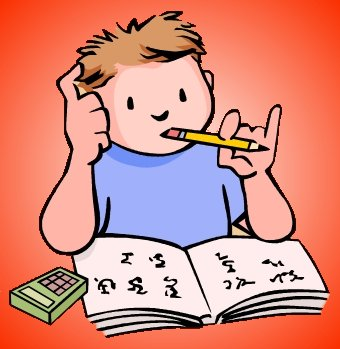 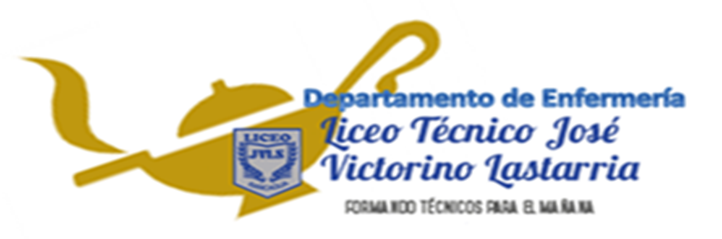